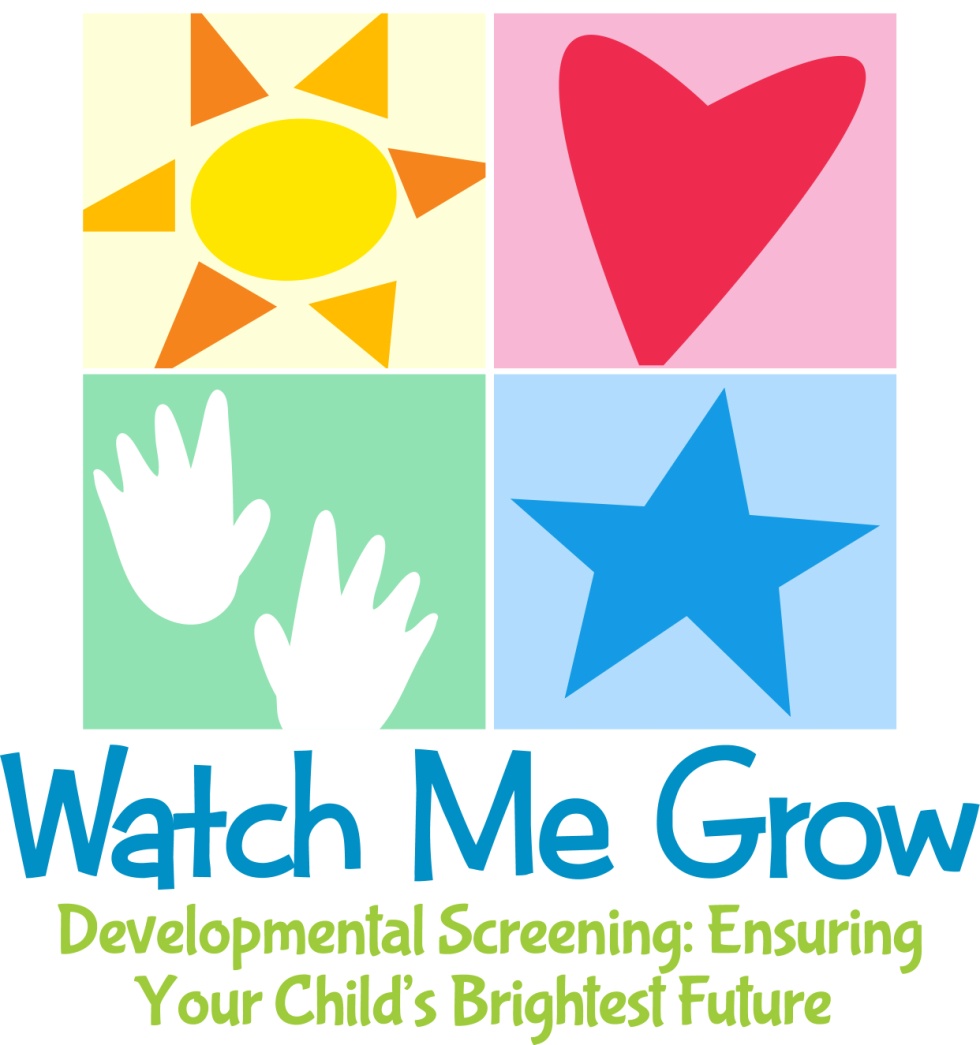 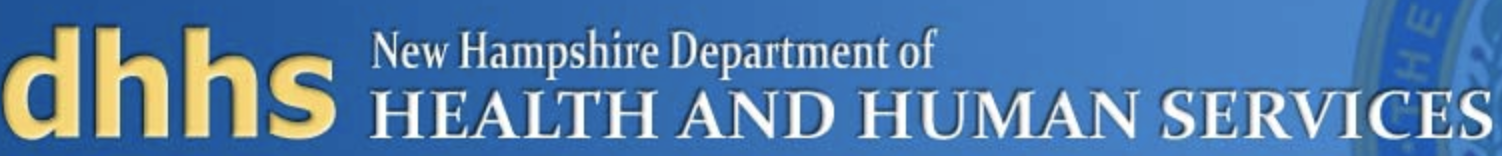 Watching them Grow: Importance of Early Developmental Screening
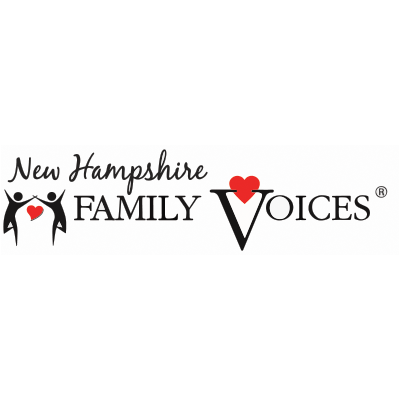 Bianca McAfee, B.A., Communication Sciences and Disorders
Background
Data Collection and Analysis
Project Outcome to Date
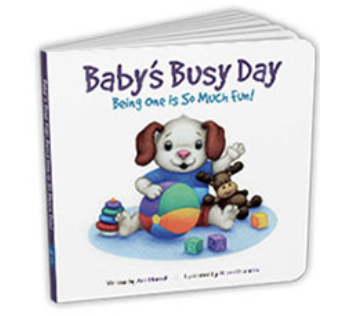 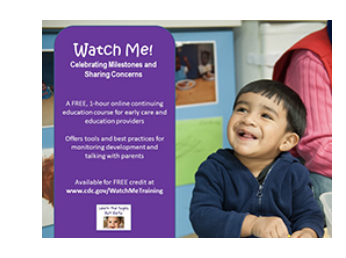 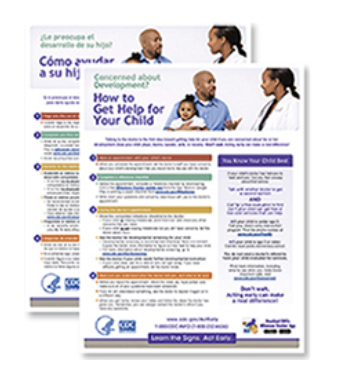 A distribution plan including:
 Methods of sharing WMG and LTSAE materials
 Specific organizations/places  
 Highlighted materials (e.g., handbooks, tracker)
Prior to this leadership project, there had not been a plan to distribute these materials in New Hampshire
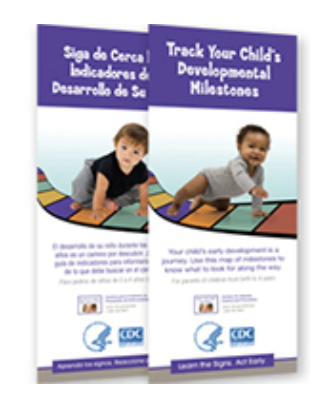 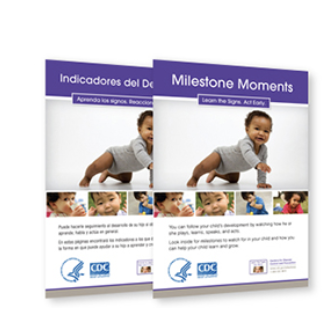 Description of Project Activities
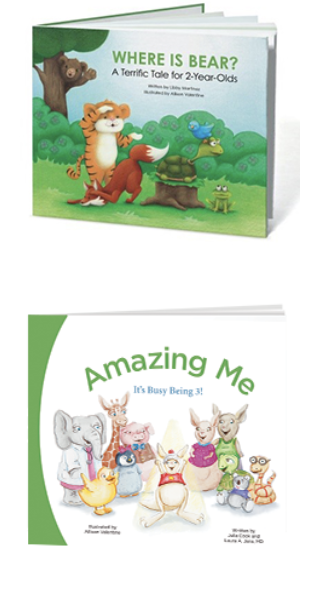 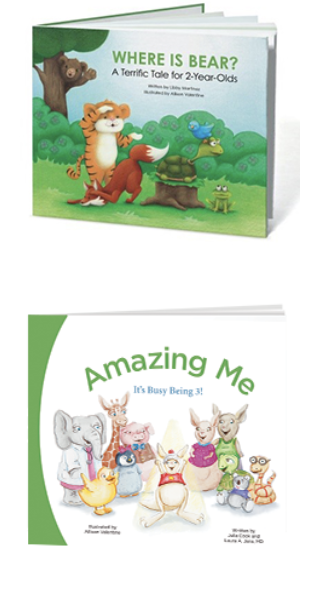 Survey Results
LTSAE materials increase caregiver’s and professional’s knowledge on the developmental milestones to bring awareness to how a child’s development is progressing. A plan to distribute these materials across NH is crucial to fulfill this effort.
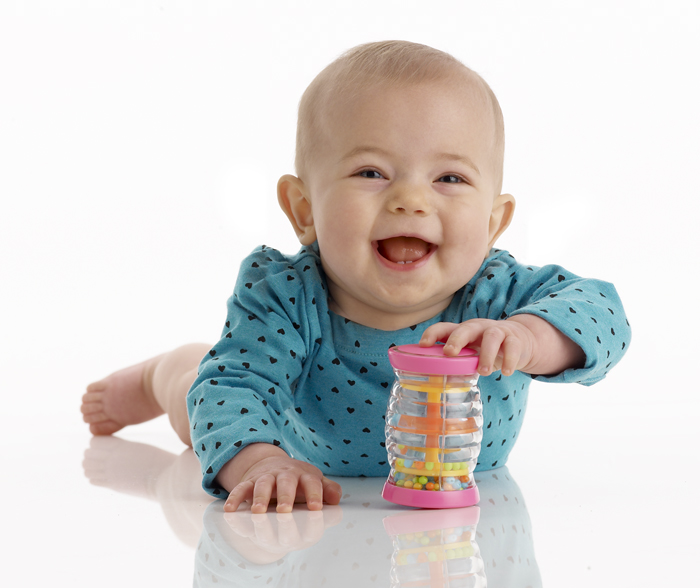 3
1
4
2
5
Take-Aways and Next Steps
WMG and LTSAE materials help parents and caregivers understand the importance of developmental milestones as their child grows and develops 
Many organizations around NH are open to receiving and sharing materials with families 
The WMG and LTSAE materials distribution plan is set to pilot in the fall of 2021